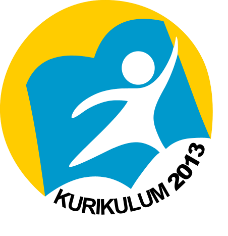 PENGERTIAN DAN KARAKTERISTIK DIFERENSIASI SOSIAL
Menurut Soerjono Soekanto (2013), diferensiasi sosial mengacu pada klasifikasi terhadap perbedaan-perbedaan yang biasanya sama. Sedangkan Nasikun menyebut diferensiasi sosial sebagai kenyataan adanya kesatuan-kesatuan sosial berdasarkan perbedaan suku bangsa, agama, profesi, ras, adat, serta kedaerahan. Dalam hal ini, adanya perbedaan tidak mengakibatkan tinggi atau rendahnya posisi (status) seseorang, melainkan hanya menggambarkan keberagaman corak pada suatu masyarakat tertentu.
Secara normatif, di dalam diferensiasi sosial, memang hak dan kewajiban antara kelompok yang satu dengan lainnya relatif sama dan tidak boleh dibeda-bedakan. Namun, pada kenyataannya, perbedaan yang seharusnya bersifat horizontal masih menimbulkan perlakuan berbeda serta adanya hak dan kewajiban yang berbeda pula.
Karakteristik Diferensiasi Sosial
Diferensiasi sosial dalam masyarakat disebabkan oleh adanya ciri-ciri tertentu, yaitu ciri fisik, sosial, dan budaya.
Diferensiasi sosial merupakan proses penempatan individu ataupun kelompok dalam berbagai kategori sosial yang berbeda berdasarkan kriteria tertentu.
Bersifat horizontal, tidak berkaitan dengan status sosial individu maupun kelompok dalam masyarakat.
Individu maupun kelompok yang terdiferensiasi umumnya hanya disatukan oleh hasrat untuk menjadi satu kesatuan (the desire to be together).
Pertanyaan Uji Pengetahuan
Jelaskan pengertian diferensiasi sosial menurut Nasikun !
Jelaskan mengenai kebijakan apartheid yang pernah diterapkan di Afrika Selatan !
Jelaskan bahwa diferensiasi sosial bersifat horizontal !
Salam Sosiologi !